Raising the flag march 1945US lose 7,000 deaths, 19,000 wounded800 out of 20,000 Japanese surrender
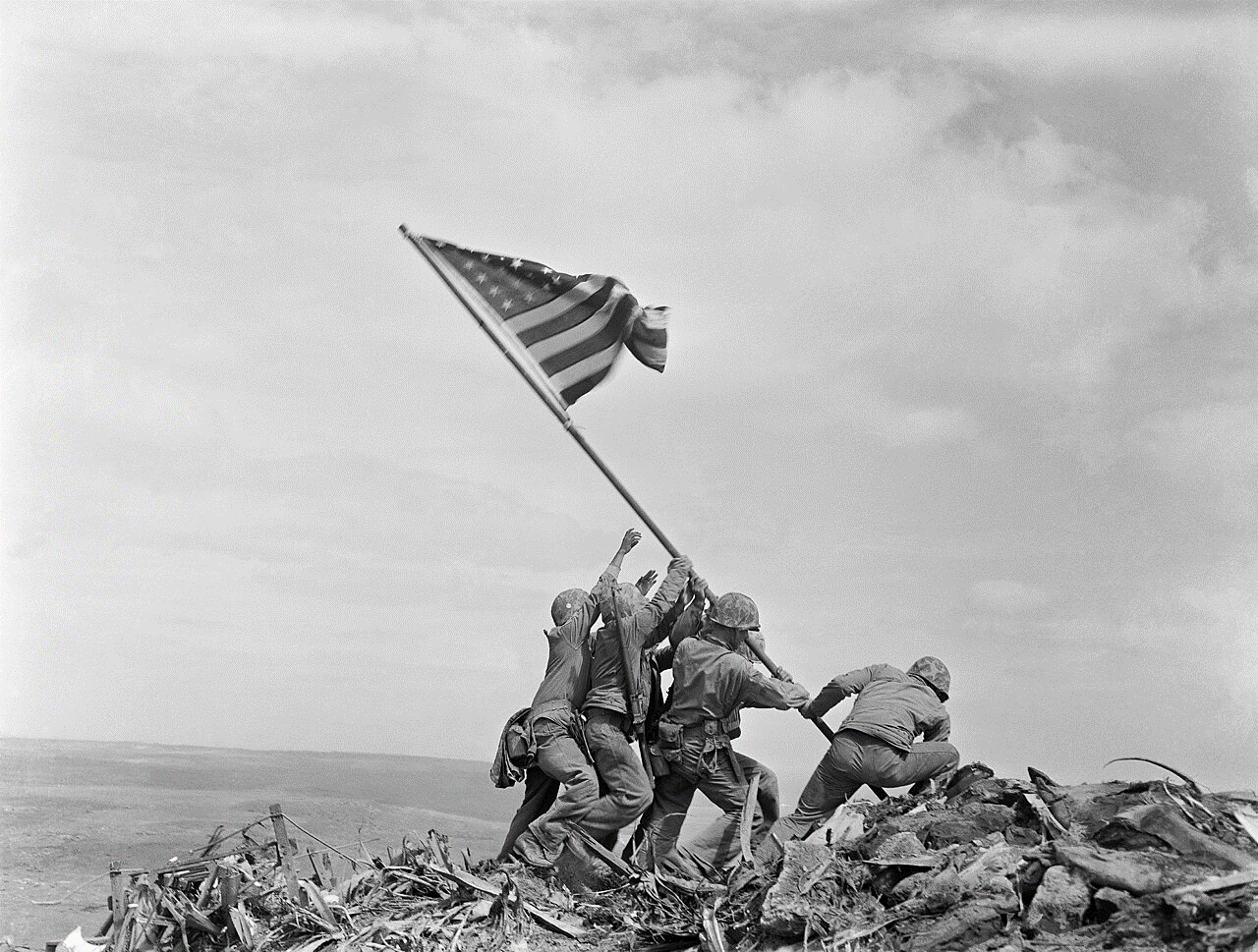 Japanese “Secret Weapons”
Chemical and Biological weapons 
Developed and used during invasion of China
500,000 Chinese killed
Experiments ongoing to spread plague
Balloon campaign v USA …1944…fail 

Fire balloon campaign .winds
Incendiary bombs 
Ignite Washington State…kill 5 children
US Government aware…supress news to avoid fear/ encourage
The only effective “secret weapon” ….Kamikaze
Okinawa Campaign April – July 1945
About Okinawa 
490 square mile
First Japanese territory invaded, 500,000 civilian , 100, 000 soldiers

US Objective
Base for “Super fortress bombers”
Land base for invasion of Japan

US forces overwhelming:
20 carriers (including 8 British) 
250,000 landing….rises to 500,000
Existential warfare: use of child soldiers
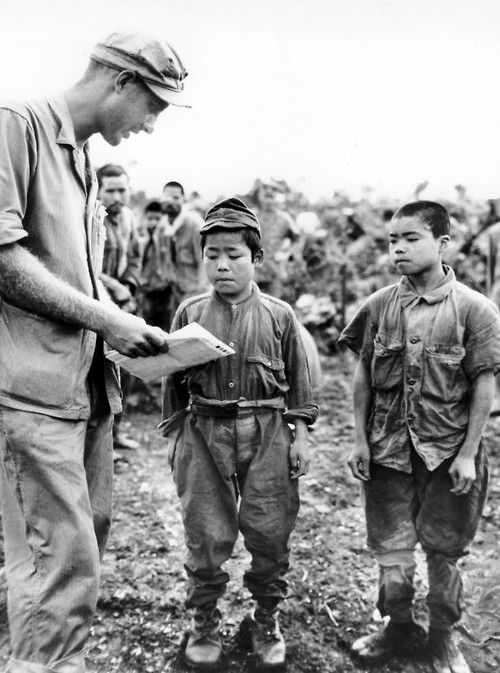 Kamikaze pilots end route to Okinawa
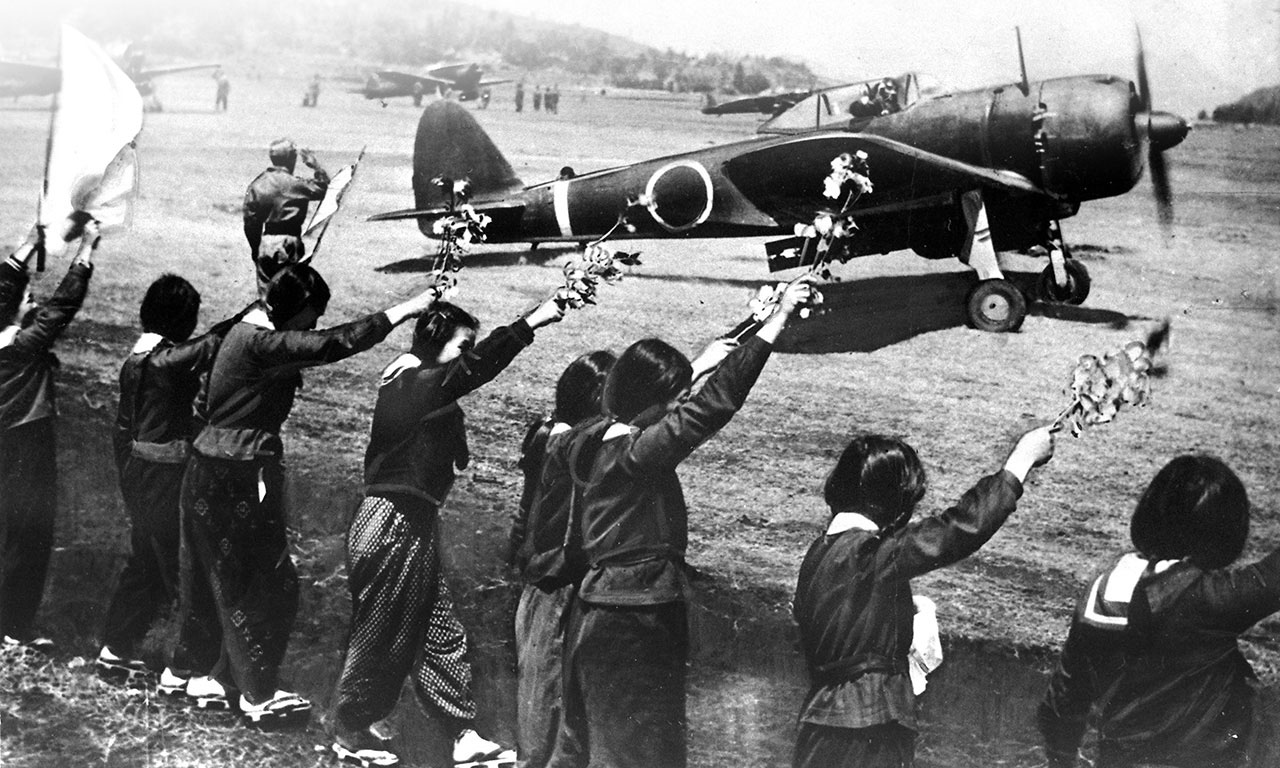 Kamikaze attack
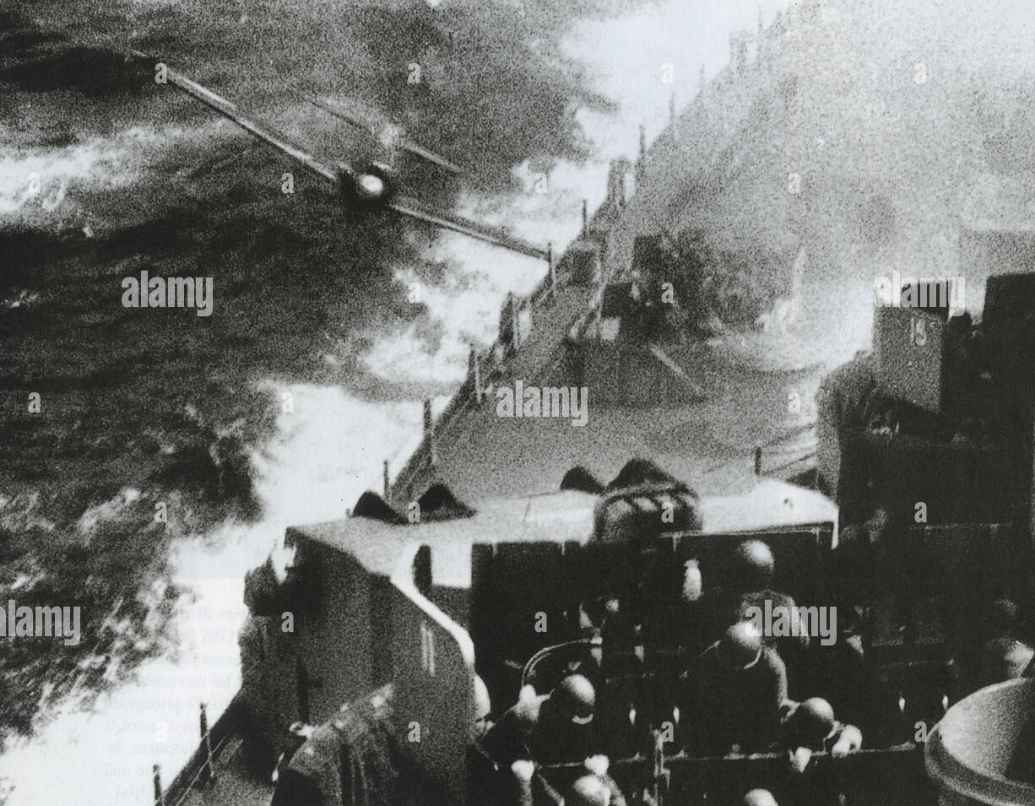 Kamikazes are effective: …8 ships sunk, 400 damaged,
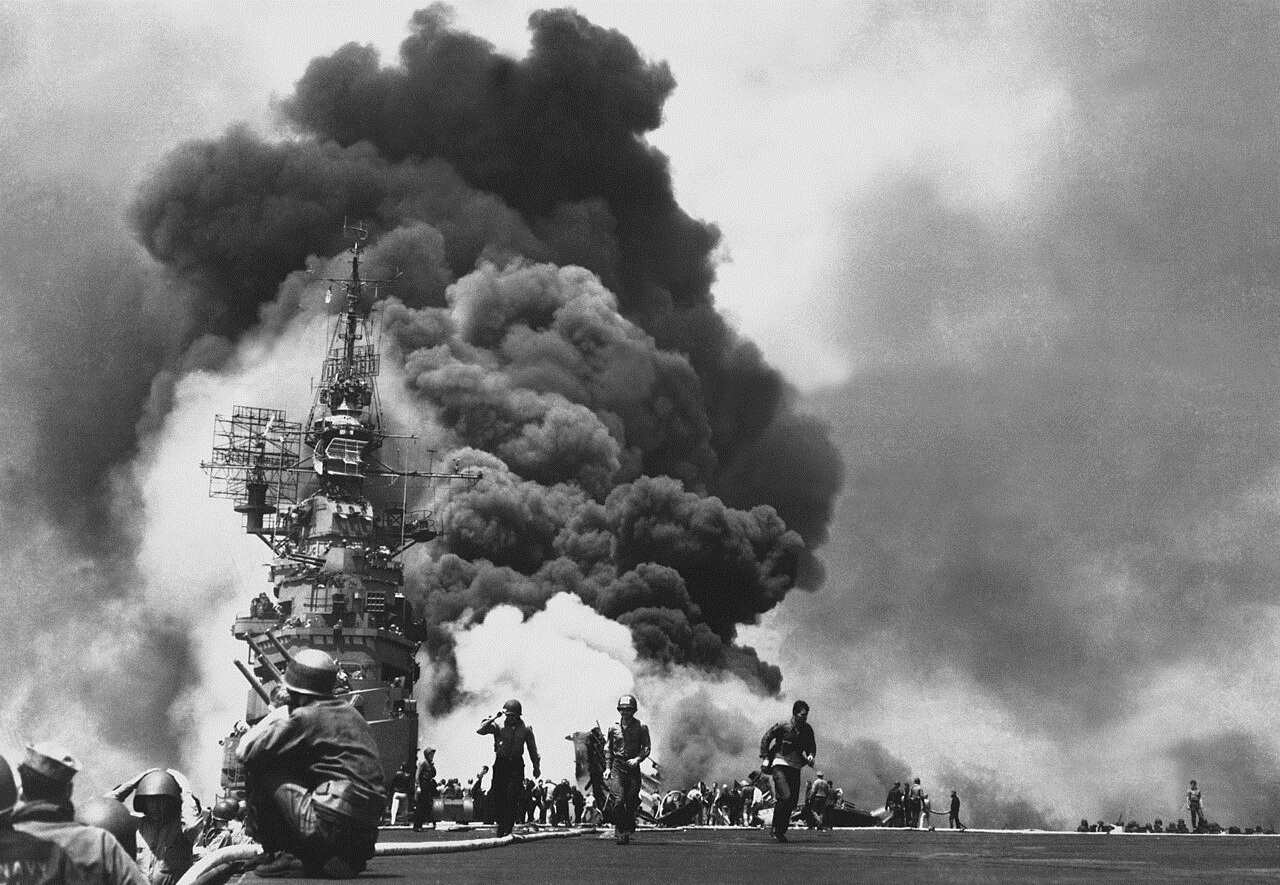 Okinawa aftermath
War becomes a fight to extinction
100,000 Japanese soldiers,(2,000 surrender)
 150,000 civilians killed…mass suicides
US lose 13,000 dead, 40,000 wounded , 

Intensification of bombing campaign….objective total destruction

Escalation of brutality
B29 (Super fortress) bombers from China/ Iwo Jima: ………attempts to target factories fail/ city incineration programme…..B29 fly too high for Zeroes to attack
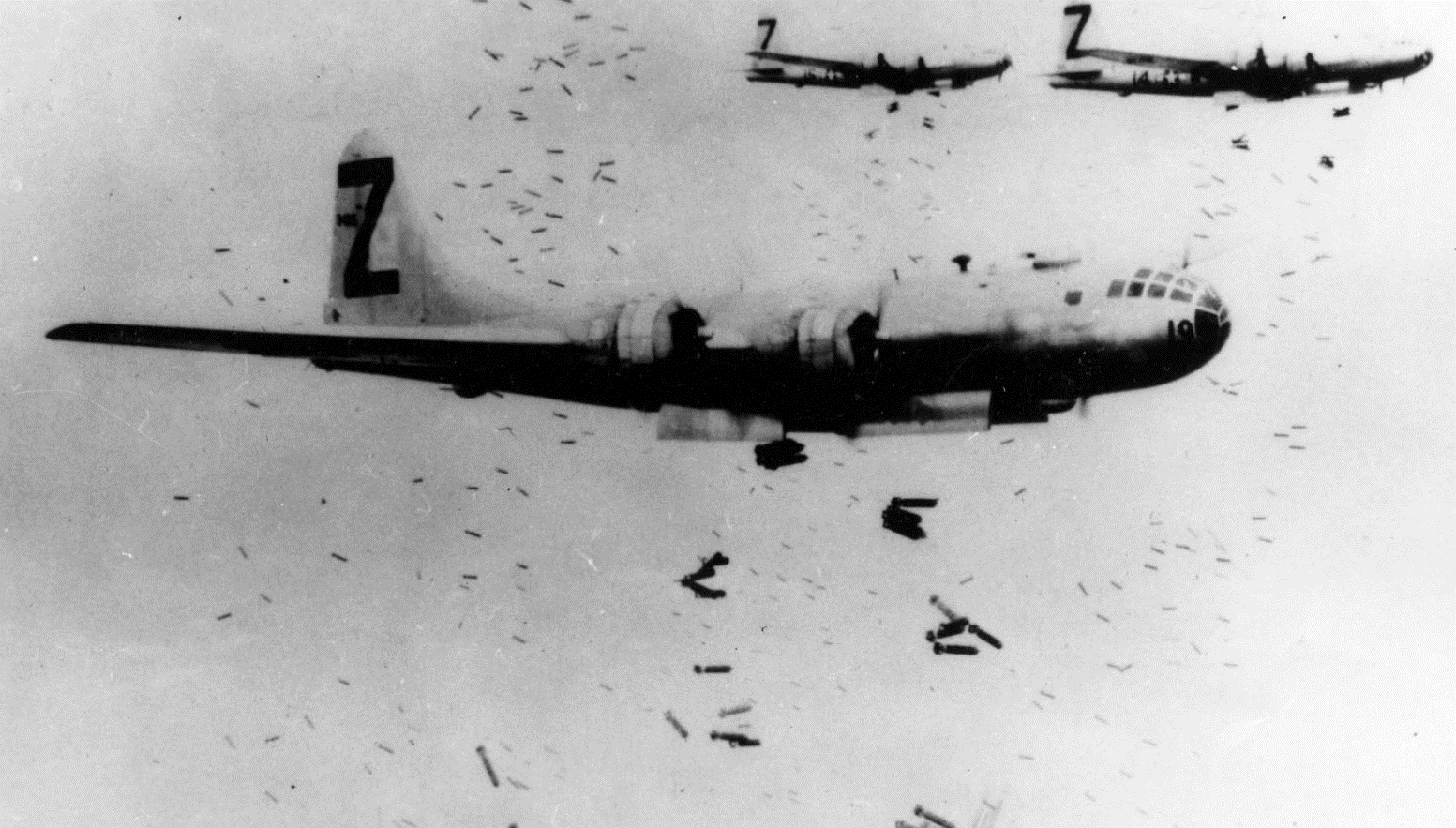 Leaflets distributed….warning ….not believed
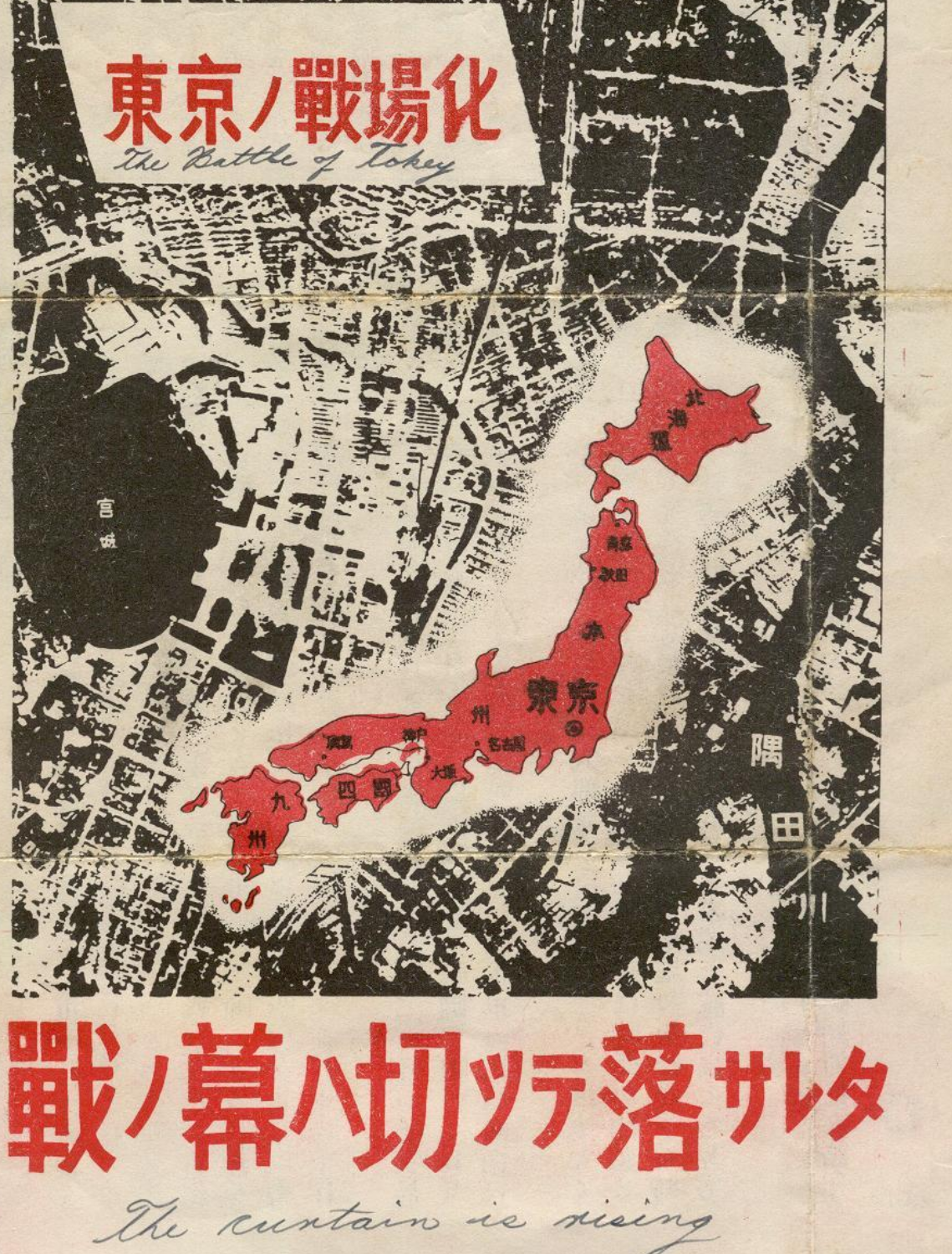 Fire bombing of Tokyo: July 1945….all wood city….special designed bombs….city totally destroyed,
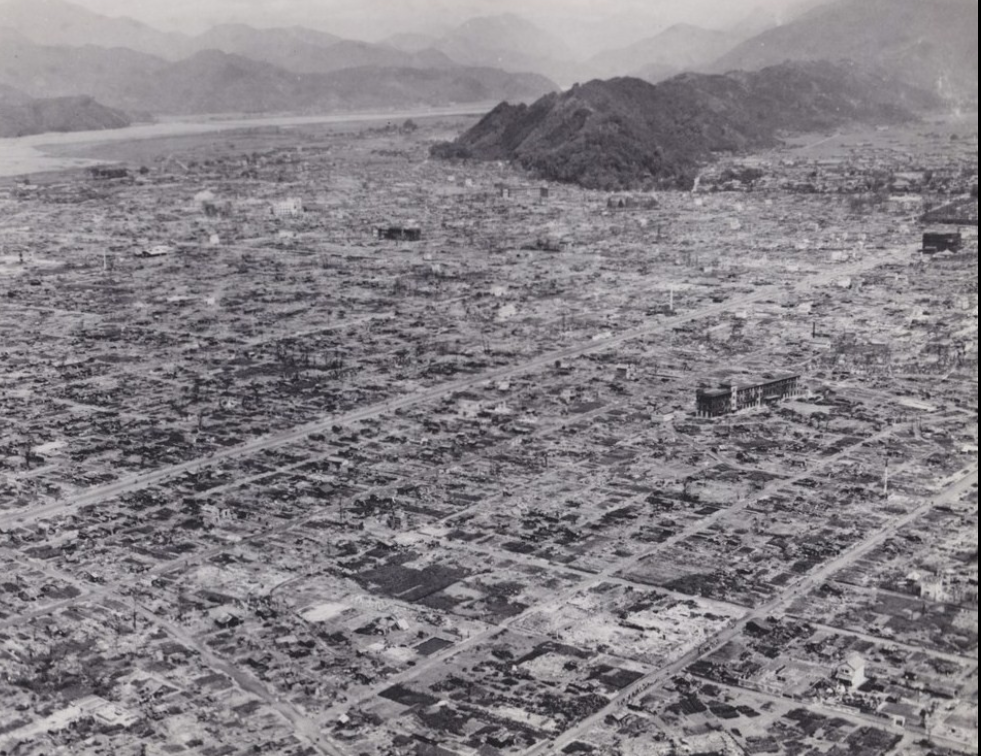 Impact:100,000 killed in one day
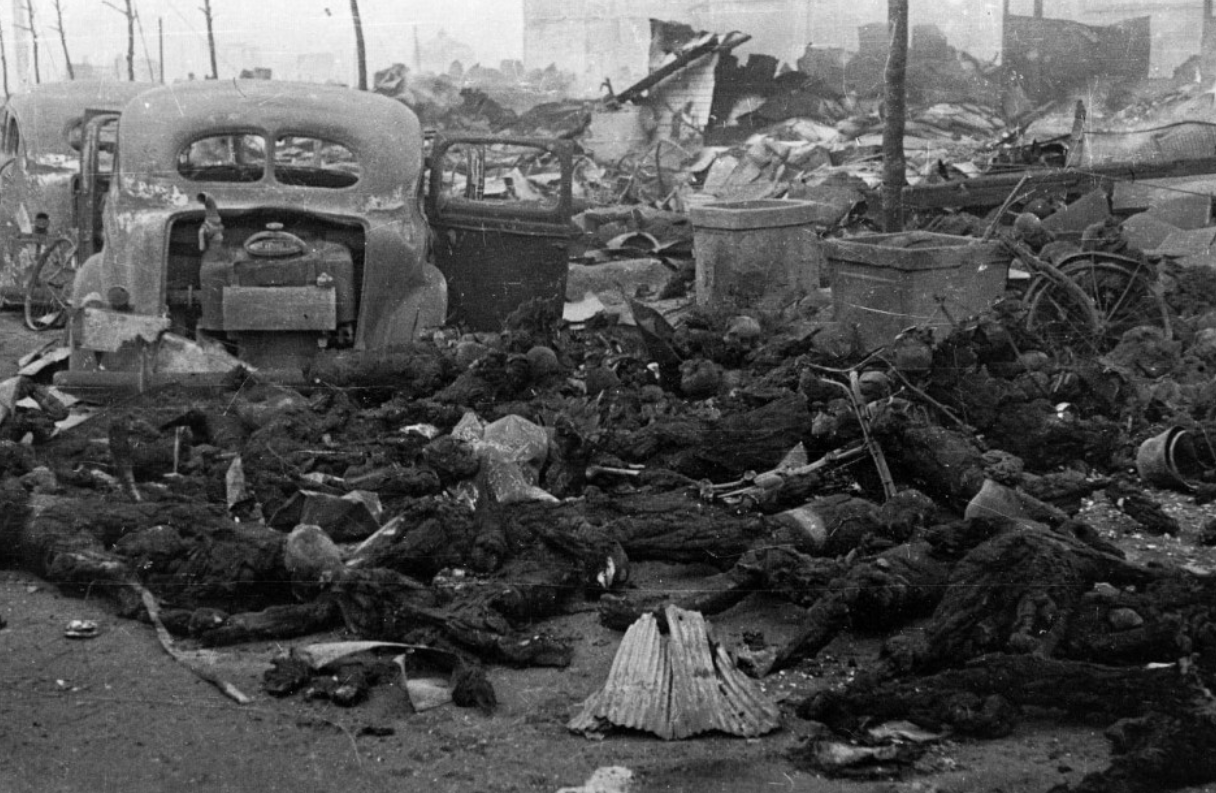 Harry Truman (1884-1972)
FDR dies April 12, 1945
Truman VP for 3 months
…saw FDR twice
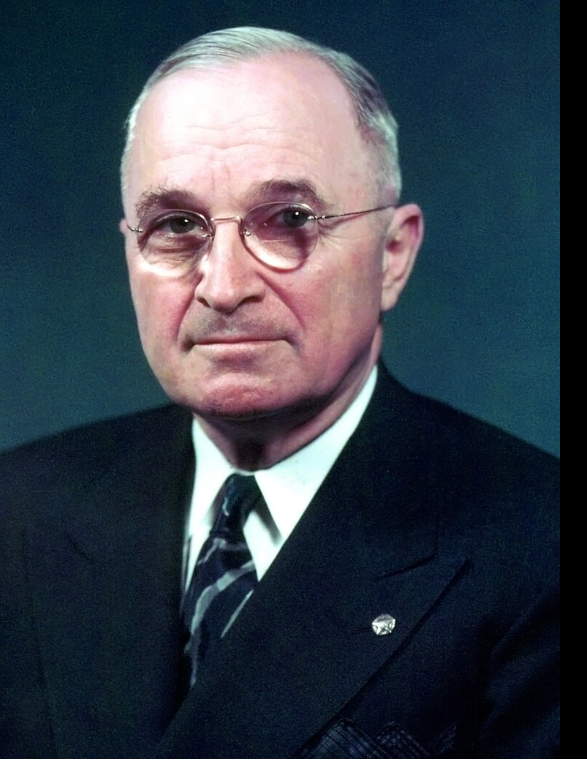 Middle class family
Missouri…technical college
….technical college
…small business man
.. Captain artillery ww1
Runs haberdashery post WW!
Local political
Democrat machine
Prendergast “employee”
Senator for Missouri
4th choice for VP
Dept. of Efficiency during WW2
…thought reliable
Manhattan Project 1942-1945
Einstein letter to FDR 1939: warning bomb possible, Germans developing
Research in UK and US begins

1940 University of Birmingham/ Cambridge…prove bomb possible

1941 MAUD committee results shared with US
UK abandons attempt
Shares knowledge….”Lend Lease”

FDR commissions Manhattan project.. US Led
Truman informed about bomb 3 weeks after assuming office
 		Programme infiltrated by USSR agents….Stalin aware
		does not know test due July 1945…Potsdam Conference
Manhattan project locations…130,000 people, Budget $27Bn (2023)
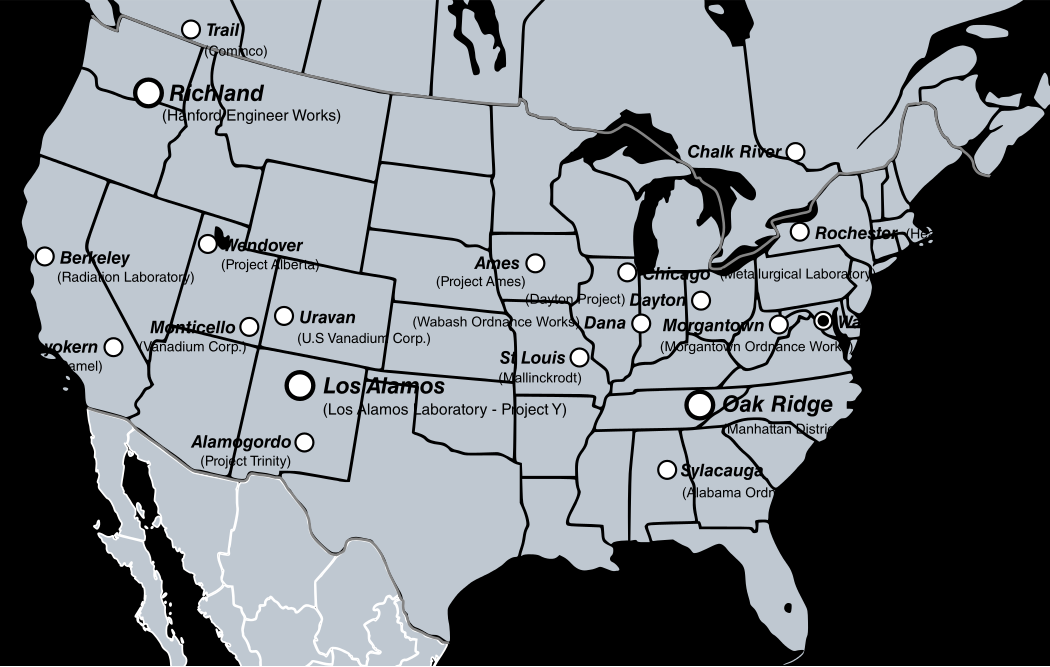 Potsdam Conference July-August 1945 (Churchill, Truman, Stalin)		….	Demand unconditional Surrender from Japan…ignored		….USSR to attack Japan		…Truman gets results of first atomic test….informs Stalin
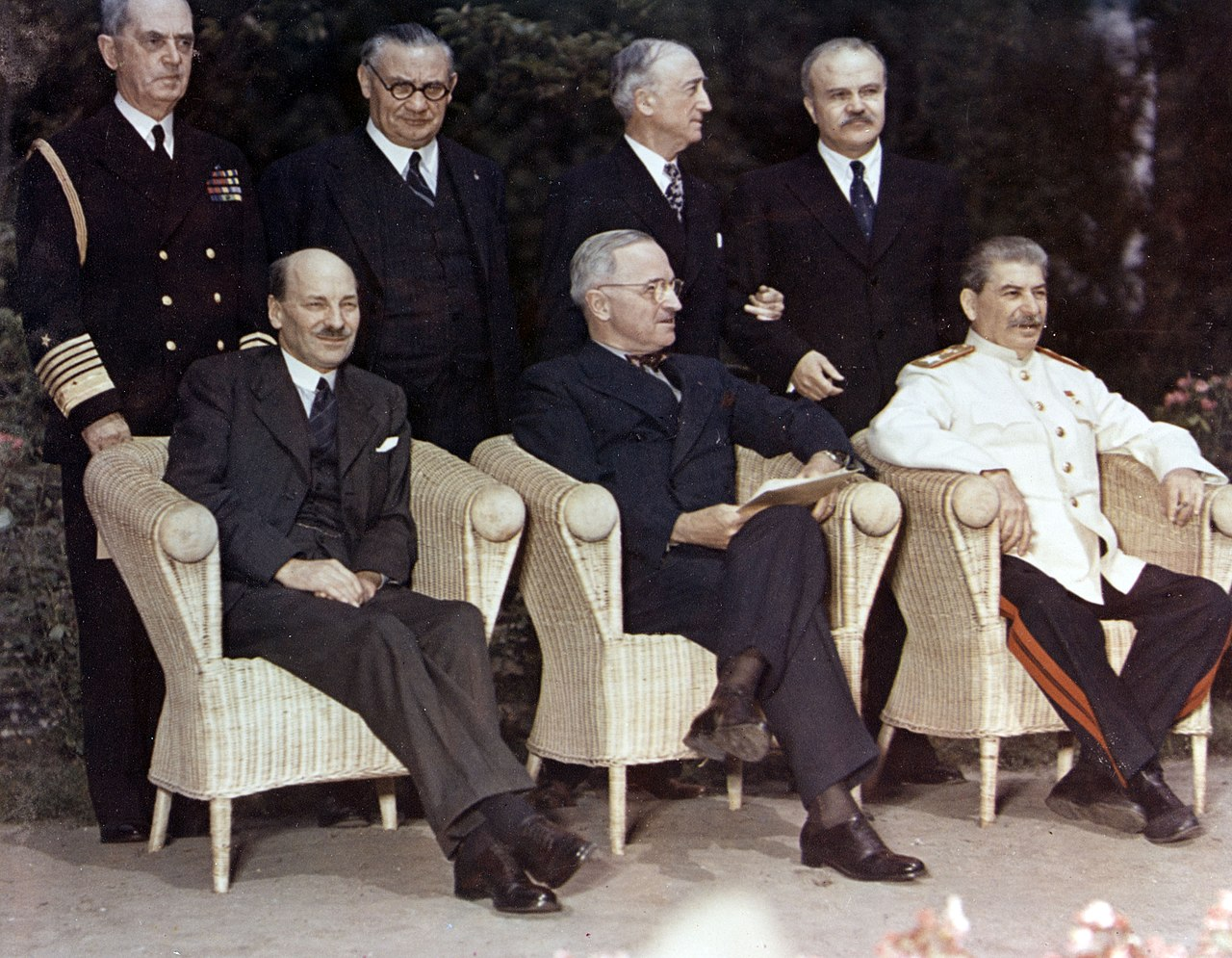 Truman decision to use bomb
….Truman diary: “This weapon is to be used against Japan between now and August 10th. I have told the Sec. of War, Mr. Stimson, to use it so that military objectives and soldiers and sailors are the target and not women and children. Even if the Japs are savages, ruthless, merciless and fanatic, we as the leader of the world for the common welfare cannot drop that terrible bomb on the old capital [Kyoto] or the new [Tokyo]. He and I are in accord. The target will be a purely military one.“
Influences on decision: 
(1)Invasion of Japan  expected 500,000 allied, 1-5 million civilian casualties
(2) 2 bombs available…..fear one would be dud….
(3) Use of demonstration rejected…..only use on city would force surrender
Hiroshima/ Nagasaki
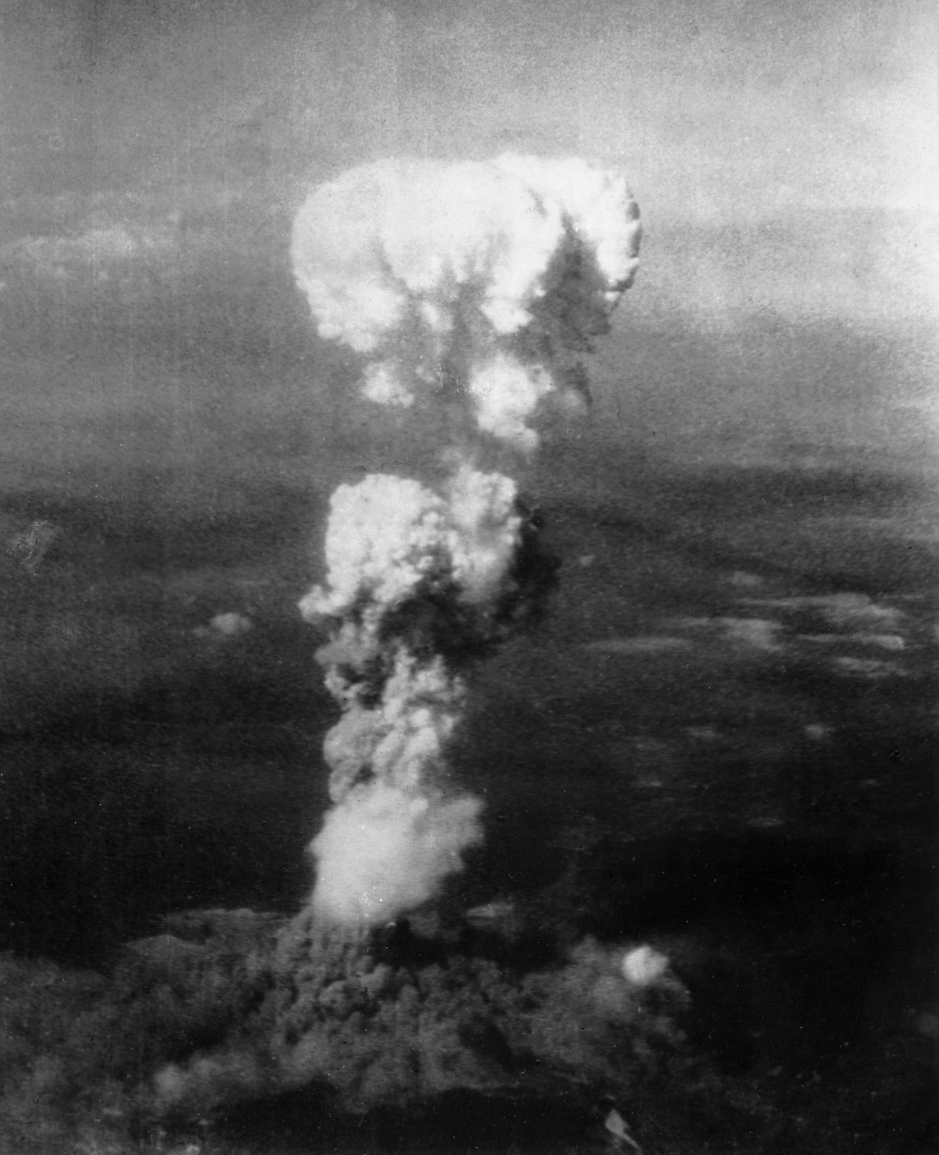 Hiroshima bomb August 6 
166,000 die by year end (10,000 soldiers),
Nagasaki bomb  August 9th 
85,000 civilians
And 800 soldiers
Hiroshima after
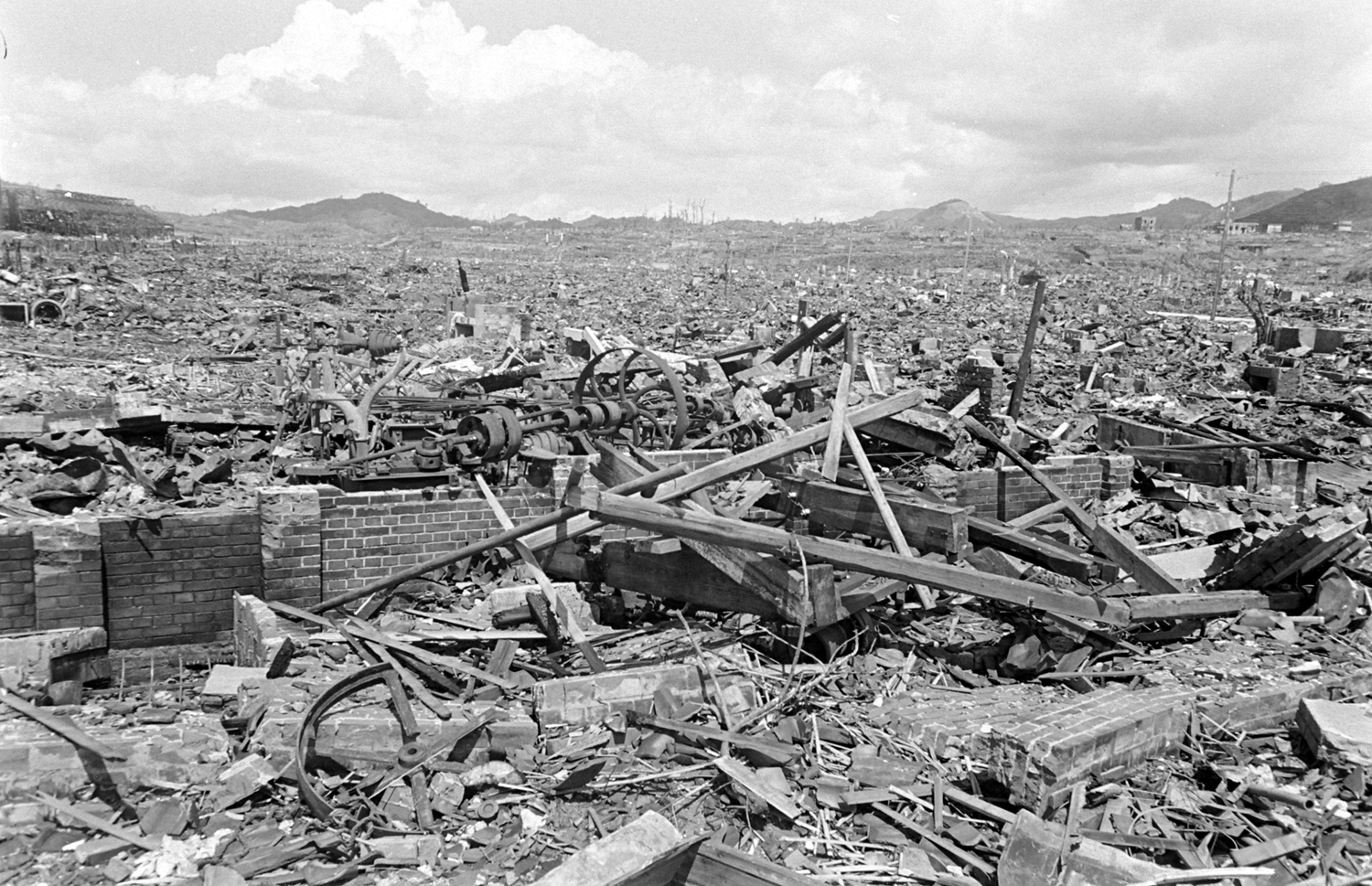 USSR Invasion of Manchuria
Invasion same day as Nagasaki 
bomb
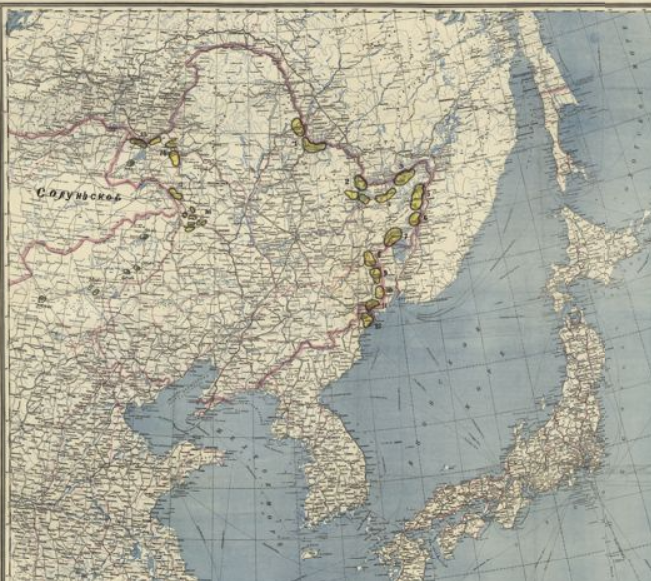 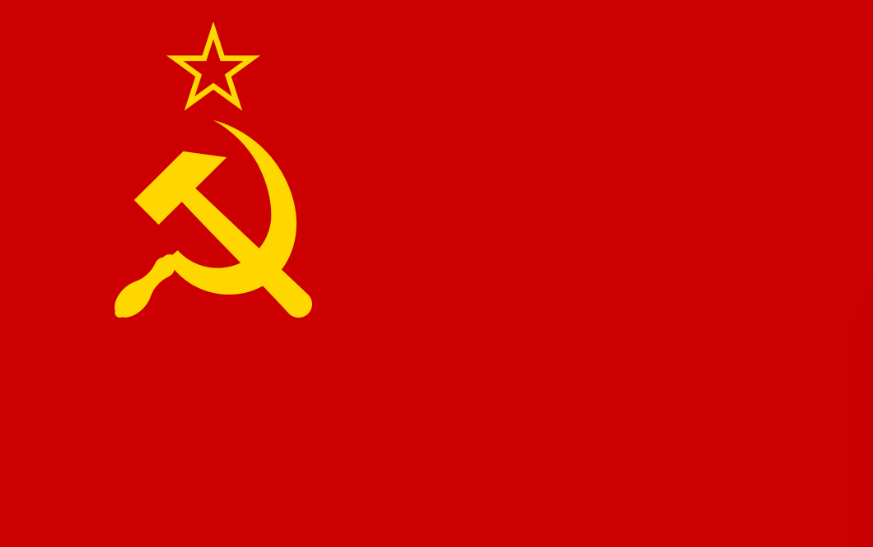 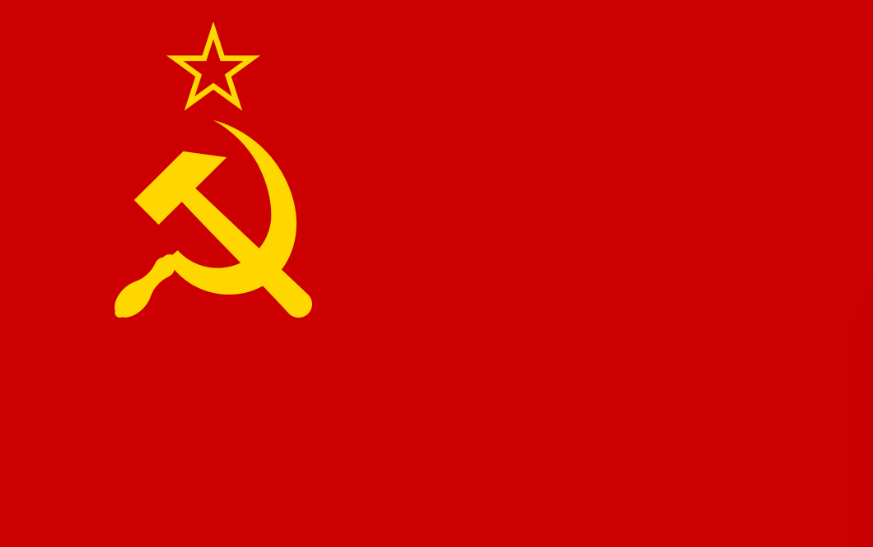 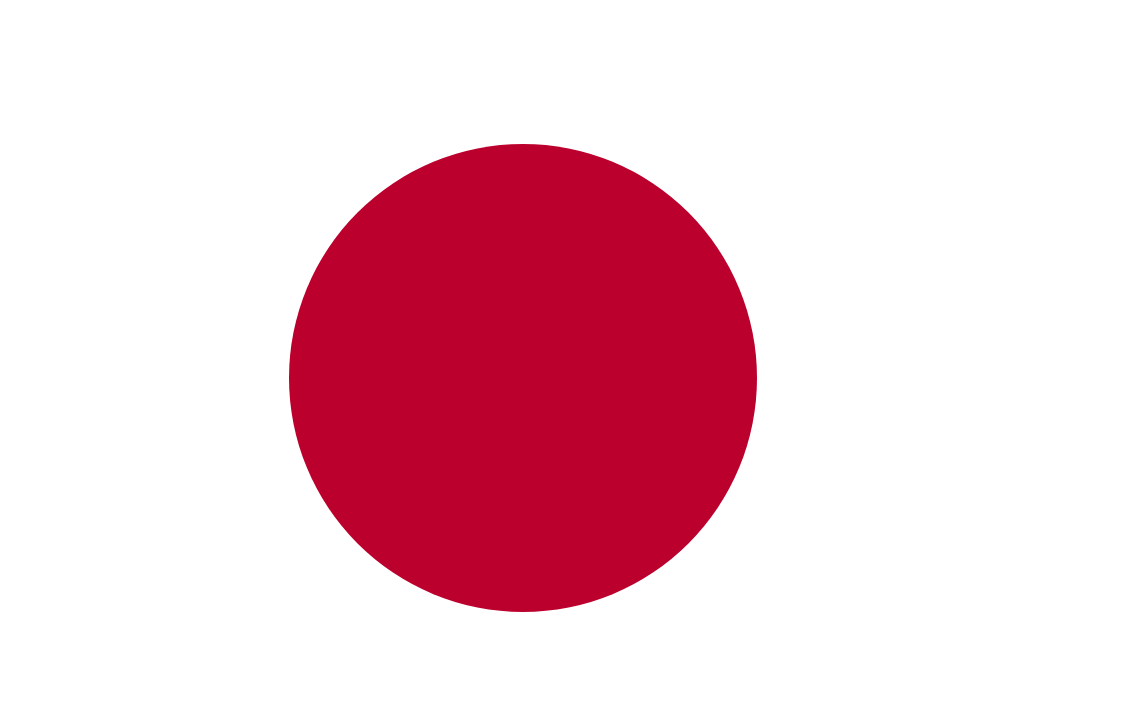 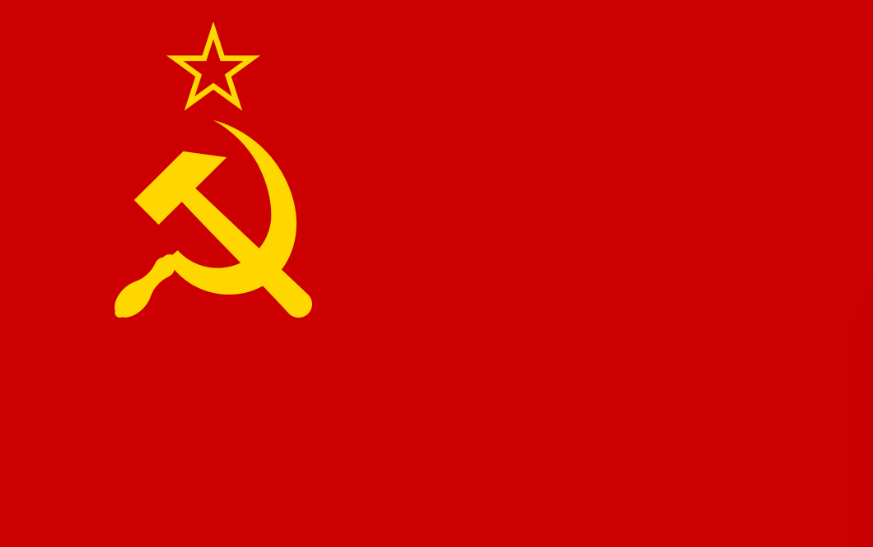 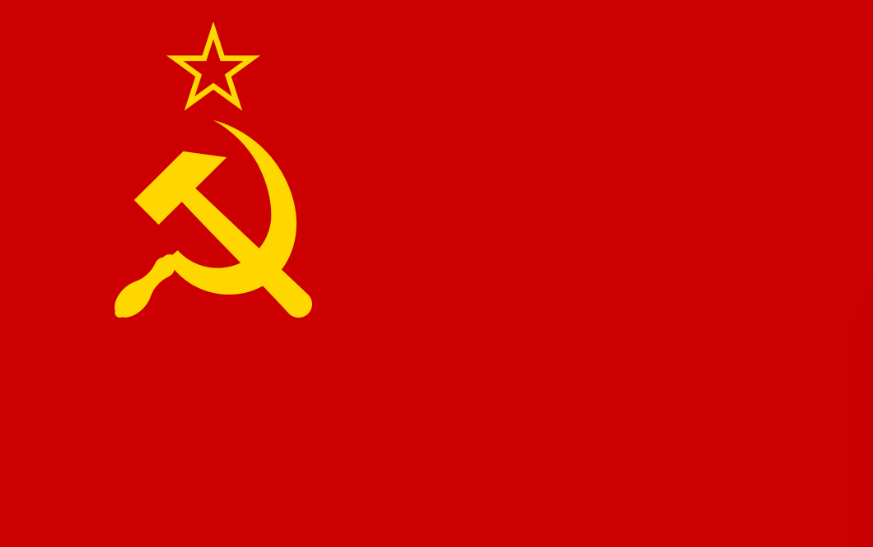 USS$ 1.5m overwhelm 1m
Japanese..5x planes & tanks
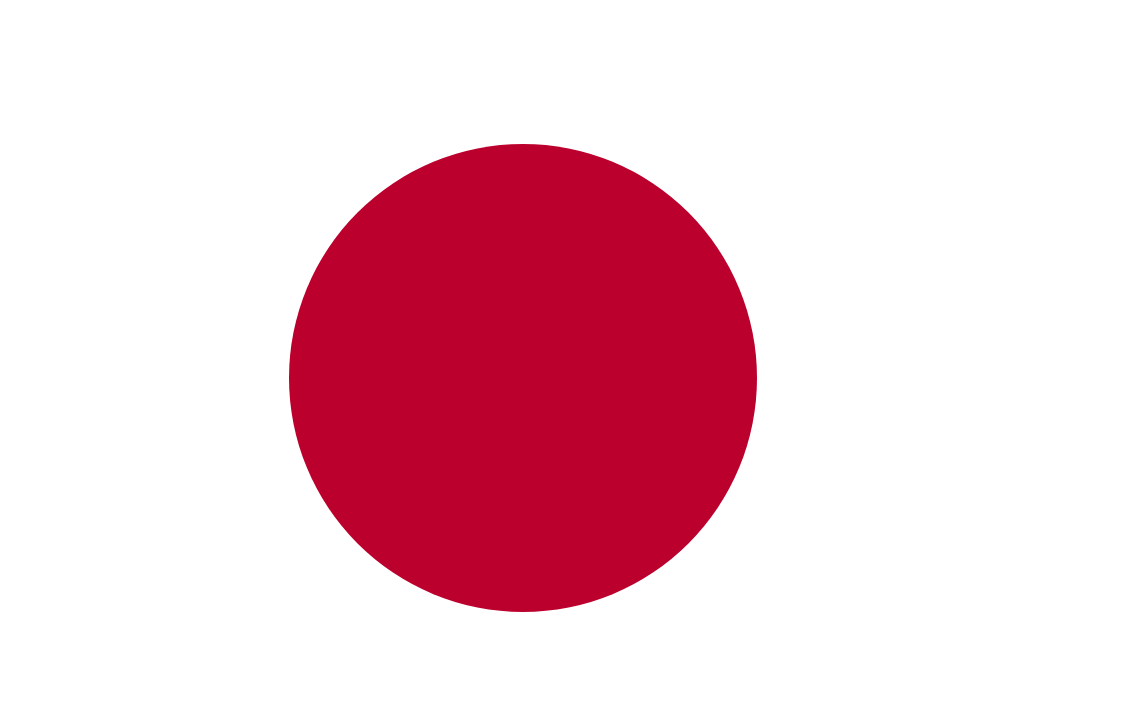 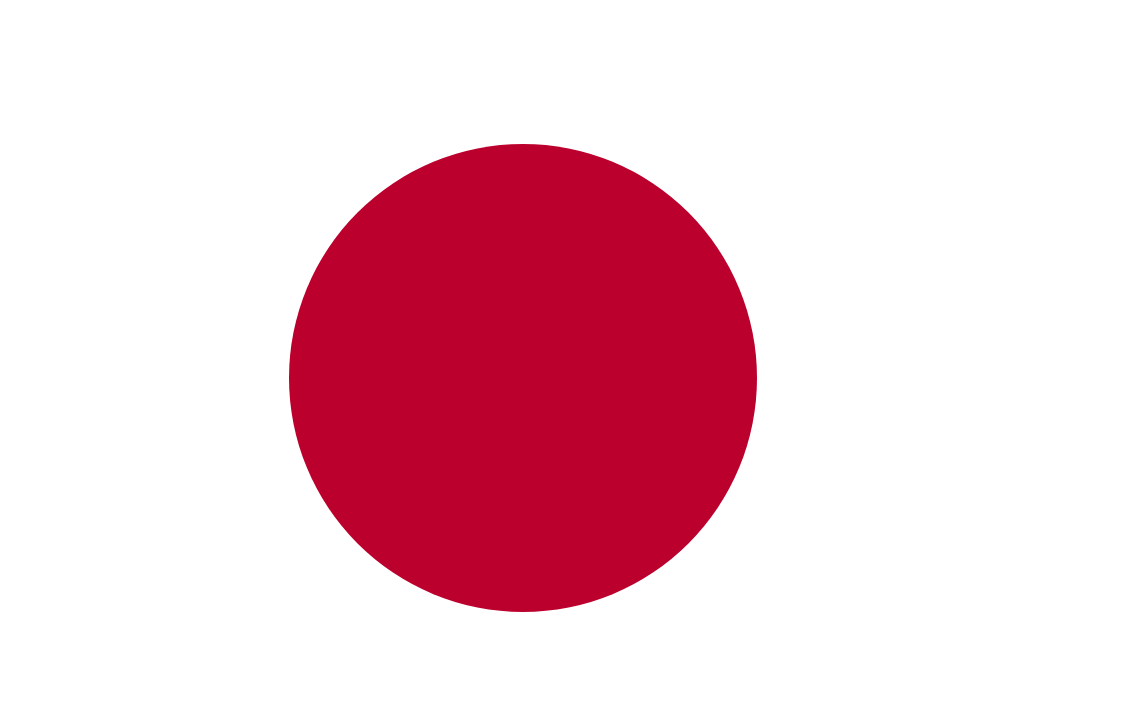 Advance to 38th parallel Korea
….threaten  Japanese mainland
Japanese Surrender on USS Missouri…Macarthur watching
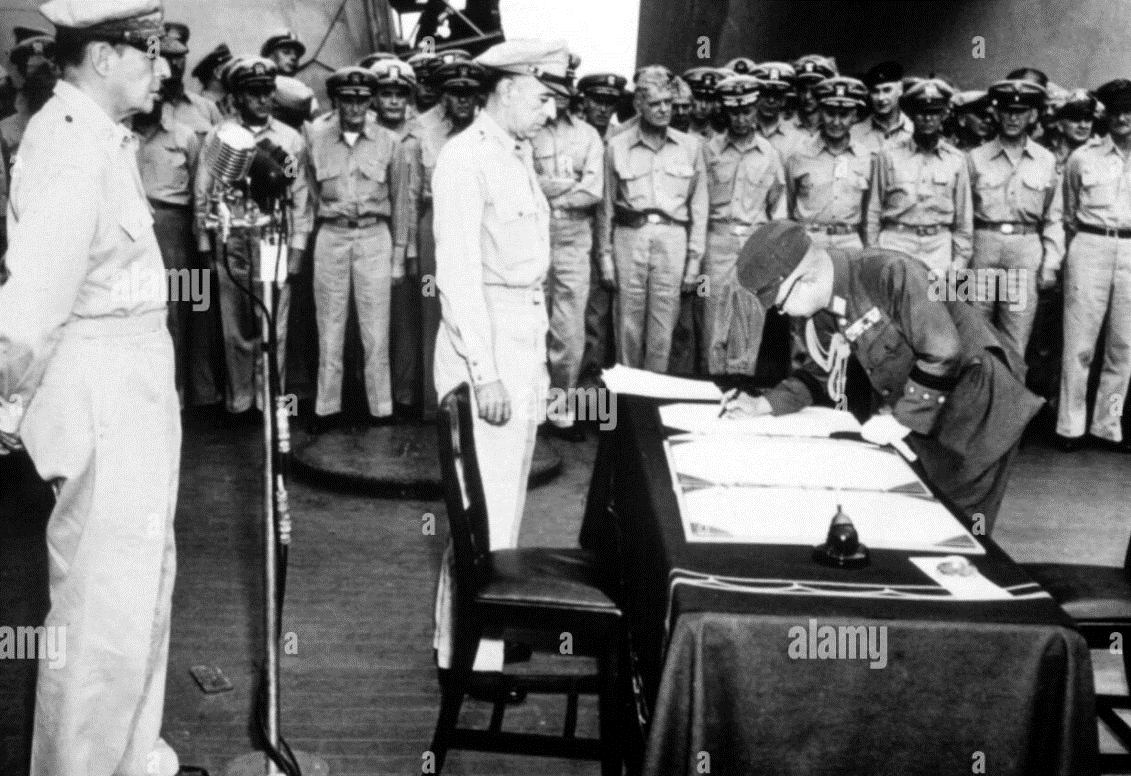 World war is over, much of world in ruins…will Versailles be repeated….or a new world order created
Next Talk Monday March 3rd …Post War World